Разработка концепции оптимизации системы оказания кардиохирургической помощи в Российской Федерации
Слушатель: к.м.н. Крылов Владислав Викторович
Научный руководитель: к.э.н. Зубенко Андрей Вячеславович
Москва, 2023
Актуальность темы исследования
Увеличение потребностив кардиохирургической помощи
Увеличение возможностейкардиохирургической помощи
Критическая необходимость изменений отечественной кардиохирургической службы
[Speaker Notes: Причина выбора данной темы и ее актуальность обусловлены 3 факторами]
Объект, предмет и цель исследования
Объект исследования
система оказания кардиохирургической помощи в Российской Федерации с ее подсистемами и отдельными компонентами
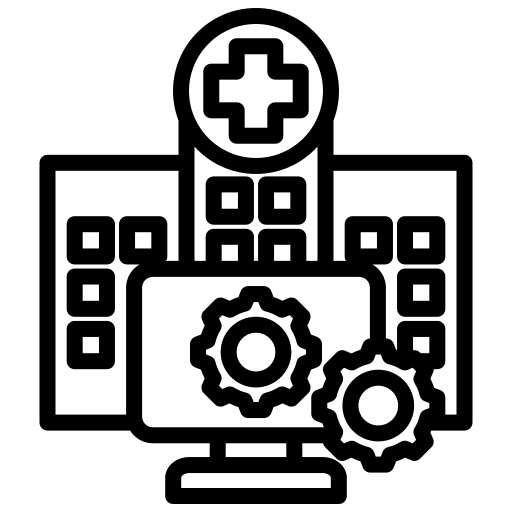 Предмет исследования
эффективность функционирования системы оказания кардиохирургической помощи в Российской Федерации
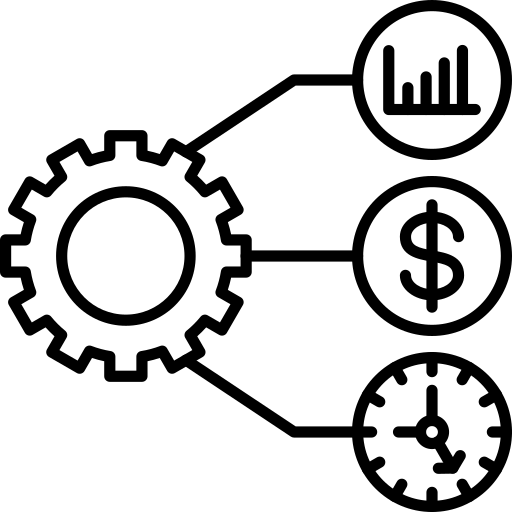 Цель исследования
разработка концепции оптимизации системы оказания кардиохирургической помощи в Российской Федерации
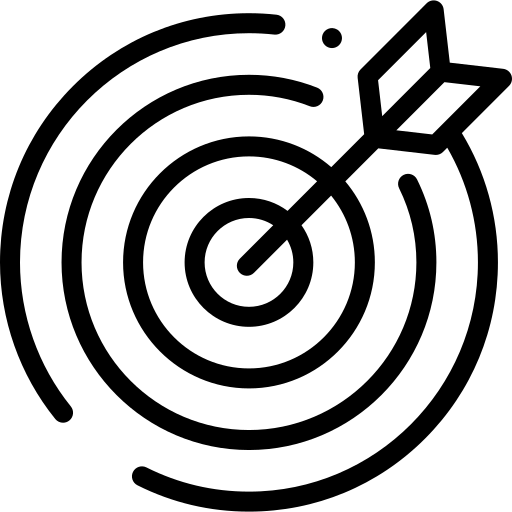 Задачи исследования
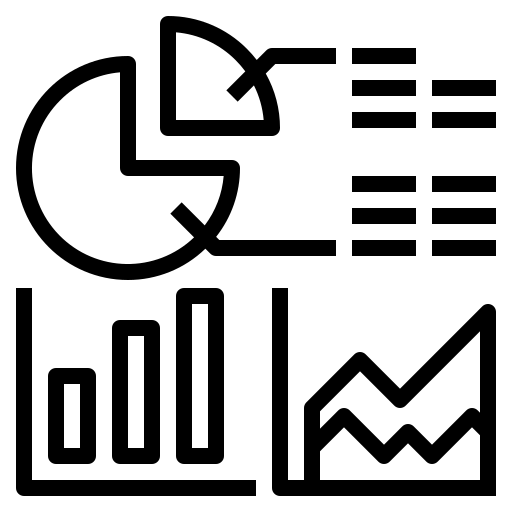 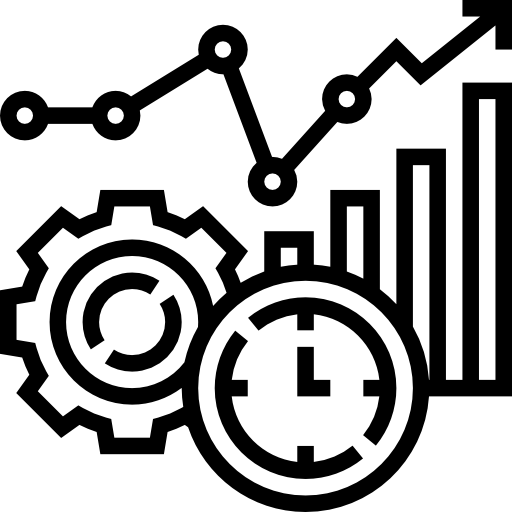 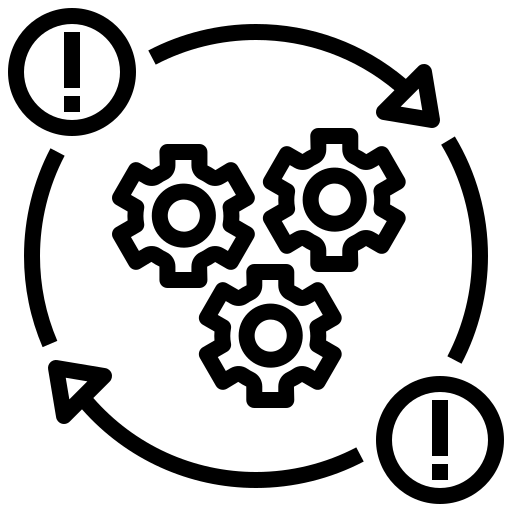 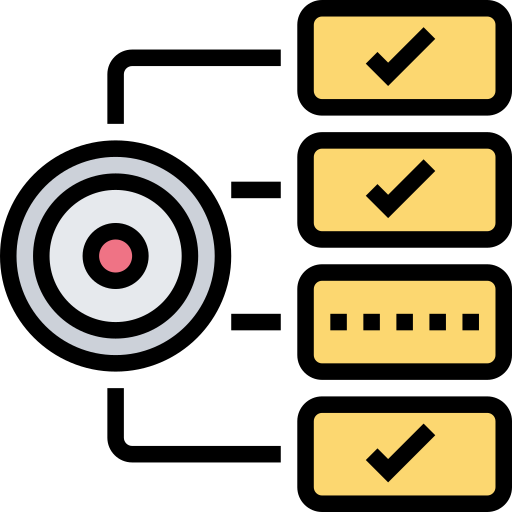 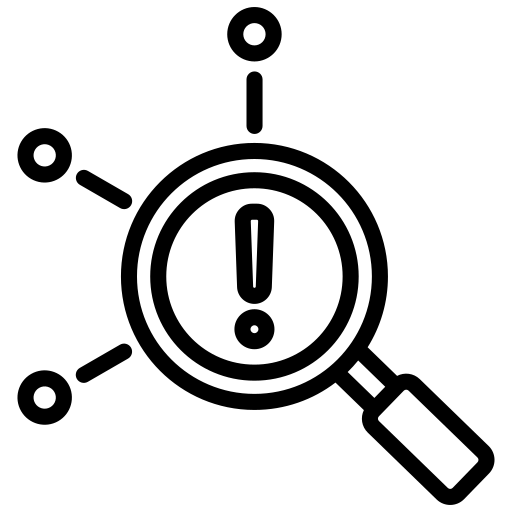 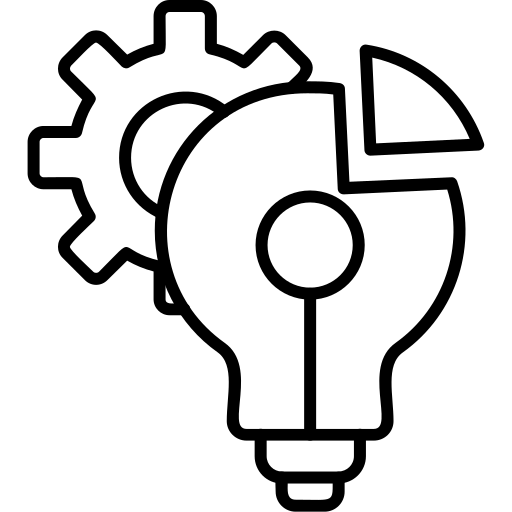 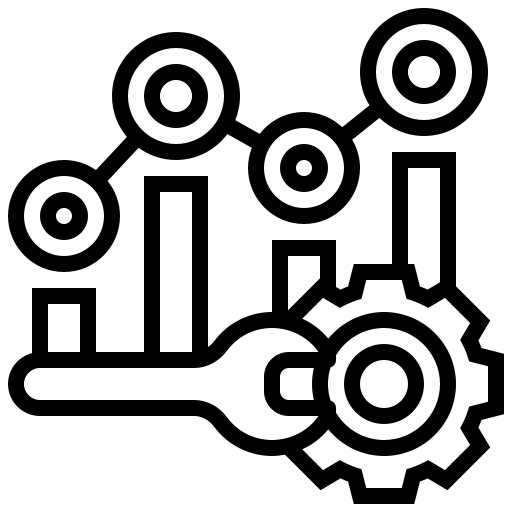 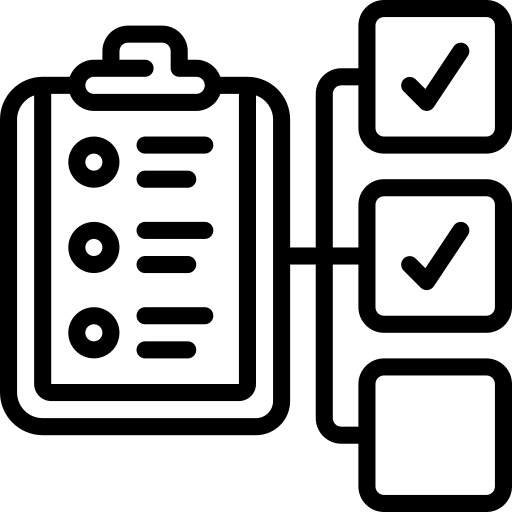 [Speaker Notes: В соответствии с поставленной целью были сформулированы следующие задачи]
Группы критериев оценки эффективности системы
5
эффективность инфраструктуры кардиохирургических отделений
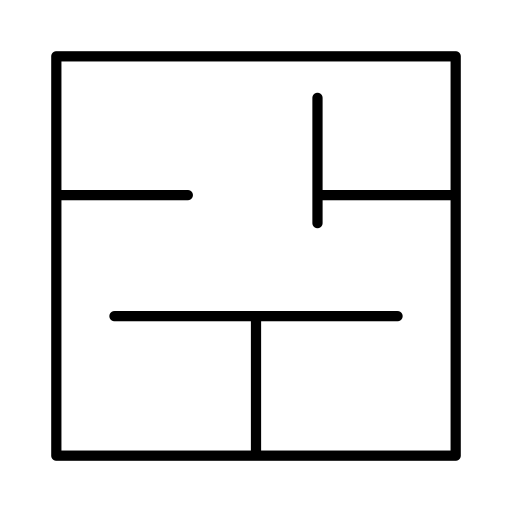 эффективность инструментовконтроля
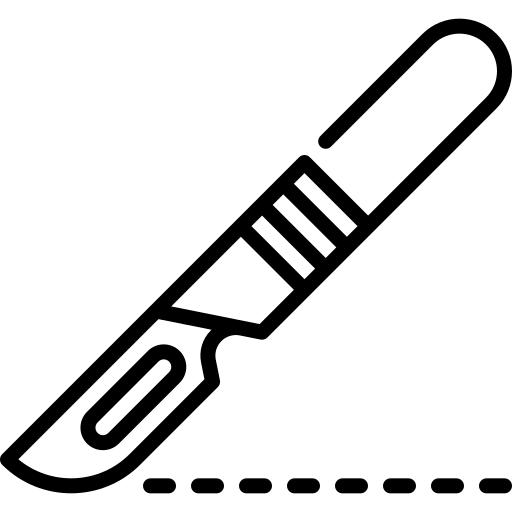 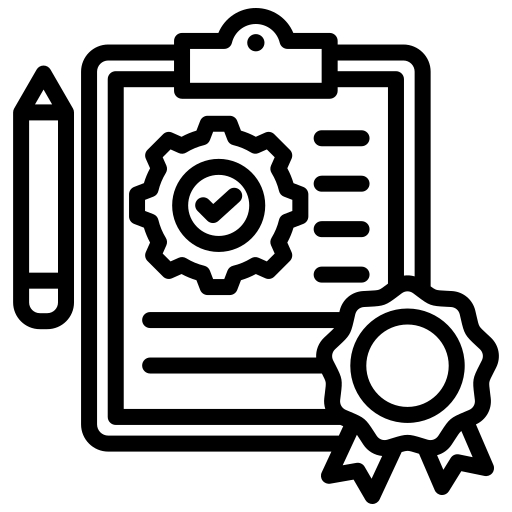 эффективностьлечебного процесса
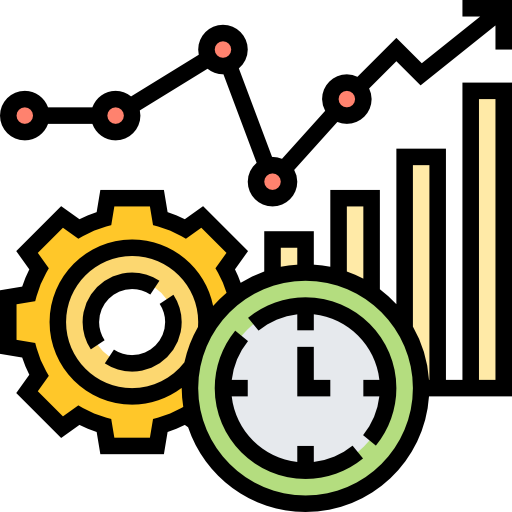 эффективность финансирования
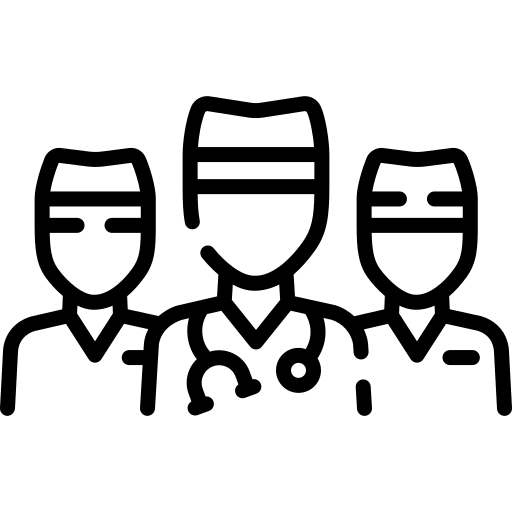 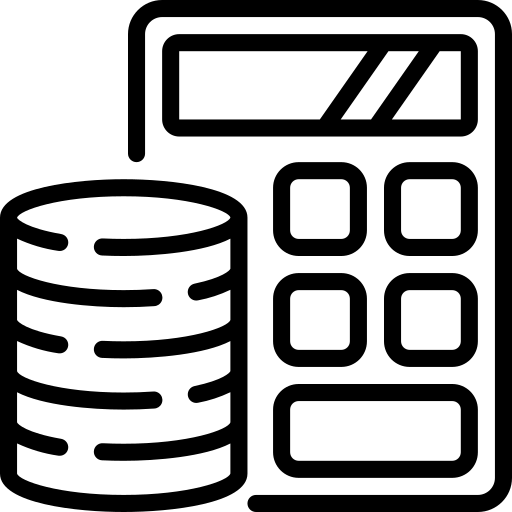 эффективность использованиякадров
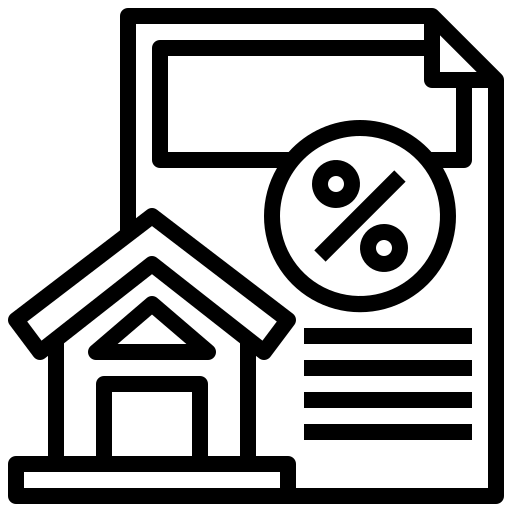 эффективность использованияосновных фондов
[Speaker Notes: Для оценки эффективности функционирования системы было использовано 6 групп факторов]
Выявленные проблемы
[Speaker Notes: На основании анализа вышеуказанных критериев были выявлены следующие проблемы, снижающие эффективность функционирования системы]
Ключевые направления концепции
Однонаправленное движение пациентов
Единая кардиохирургическая мультидисциплинарная команда
Новый подход куправлению персоналом
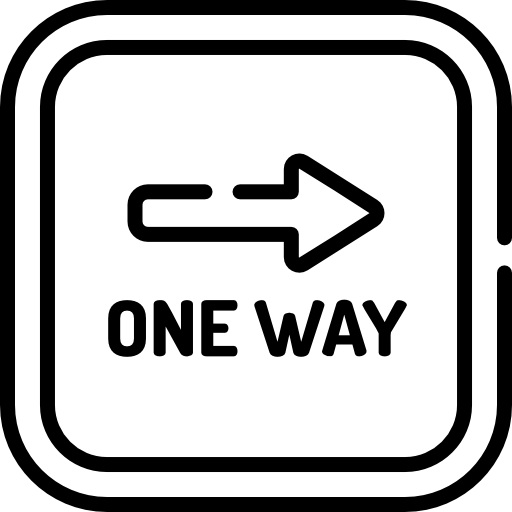 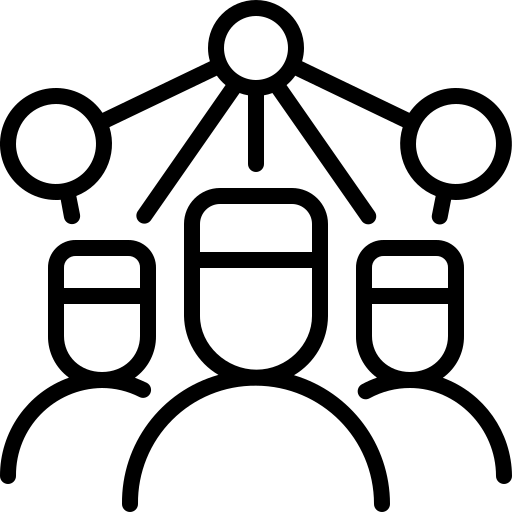 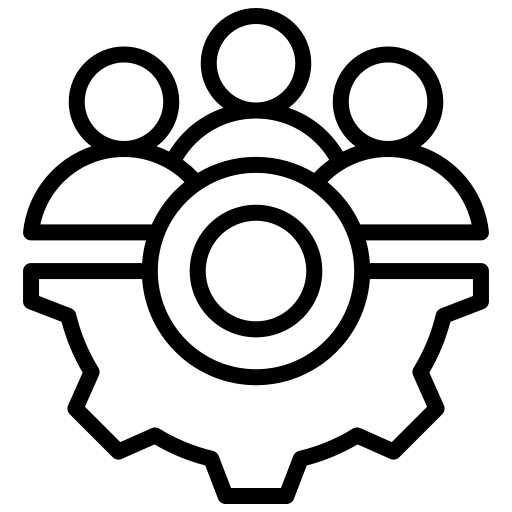 Новый подход куправлению пациентским опытом
Новый подход кфинансированию
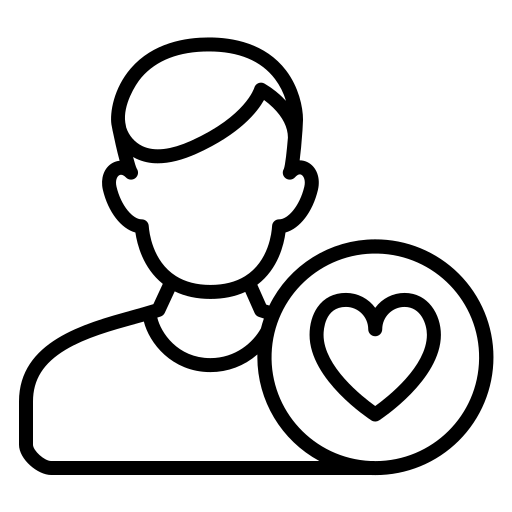 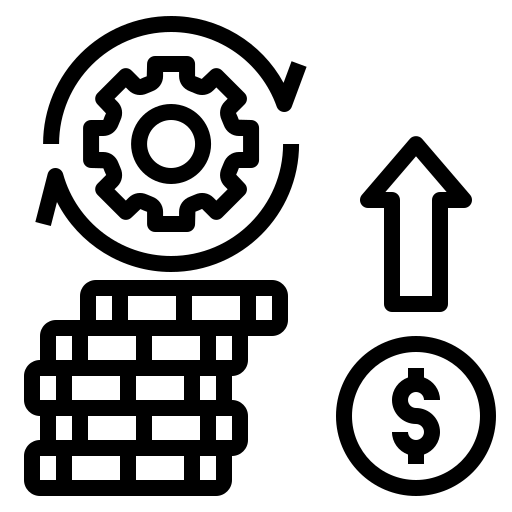 [Speaker Notes: Полученные данные, а также особенности отрасли в целом позволяют сделать главный вывод о том, что единственным вариантом решения выявленных проблем является интегральная оптимизация всех компонентов системы.
С учетом указанной стратегии была разработана концепция оптимизации системы, ключевые направления которой подробно представлены на данном слайде.]
План-схема кардиохирургического отделения нового образца
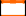 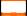 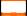 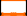 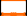 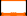 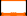 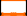 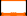 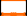 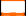 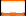 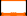 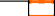 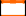 дооперационные зоны
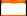 зоны повышенной стерильности
послеоперационные зоны
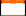 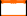 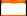 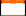 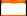 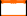 зона персонала
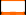 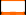 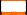 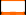 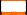 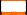 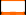 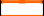 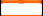 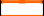 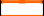 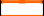 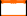 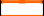 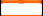 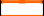 [Speaker Notes: КОМИССИЯ!
В соответствии с принципом однонаправленного движения пациентов была разработана план-схема кардиохирургического отделения нового образца, особенностями которой являются…]
Маршруты однонаправленного движения пациентов
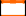 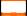 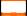 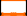 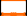 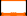 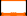 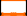 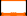 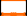 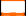 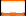 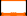 поступление
пациентов
выписка
пациентов
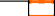 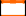 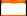 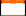 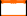 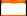 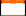 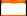 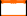 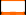 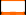 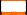 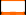 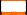 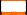 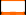 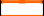 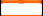 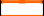 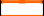 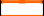 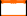 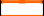 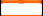 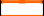 [Speaker Notes: Данная планировка обеспечивает однонаправленное движение пациентов от поступления до выписки, а также организационное разделение производственных процессов]
Эффекты реализации концепции однонаправленного движения пациентов
21,4
экономия9,48 млн. руб.на 100 случаев ВМП
11,38 млн. руб.
3,0
на основании данных экспериментального исследования
[Speaker Notes: По данным экспериментального исследования реализация принципа однонаправленного движения пациентов позволит добиться экономии…]
Единая кардиохирургическая мультидисциплинарная команда
операция
дооперационная  
подготовка
послеоперационная 
реабилитация
формирование командыпод каждого пациента
кардиохирурги
пациент 1
40%
кардиологи
20%
анестезиологи-реаниматологи
пациент 2
20%
врачи смежных специальностей
20%
[Speaker Notes: Другим ключевым направлением является принцип единой мультидисциплинарной кардиохирургической команды]
Эффекты реализации концепции единой кардиохирургической команды
9
8 ч
ускорениетипового процессана 6,5 ч
6
на основании данных экспериментального исследования
[Speaker Notes: По данным экспериментального исследования реализация принципа единой кардиохирургической мультидисциплинарной команды позволит добиться ускорения…]
Ожидаемые эффекты от реализации концепции
Улучшение результатов кардиохирургической помощи
Сокращение сроков оказания кардиохирургической помощи
Снижение производственных потерь
Улучшение экономической эффективности
Уменьшение частоты медицинских ошибок
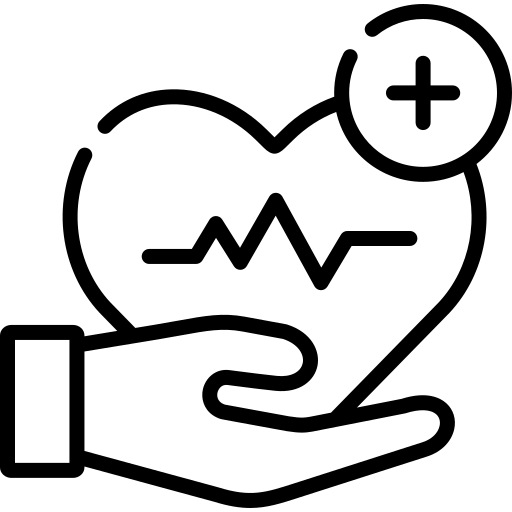 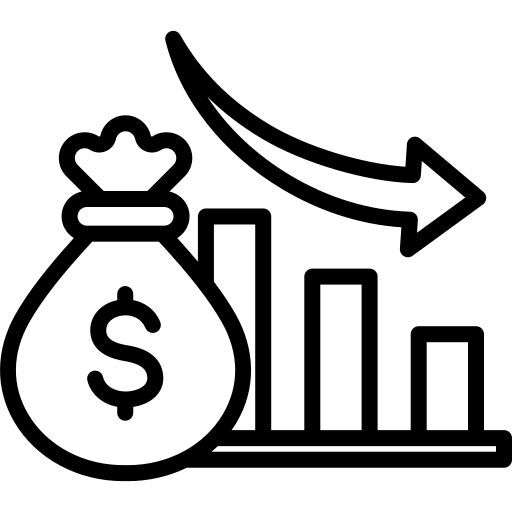 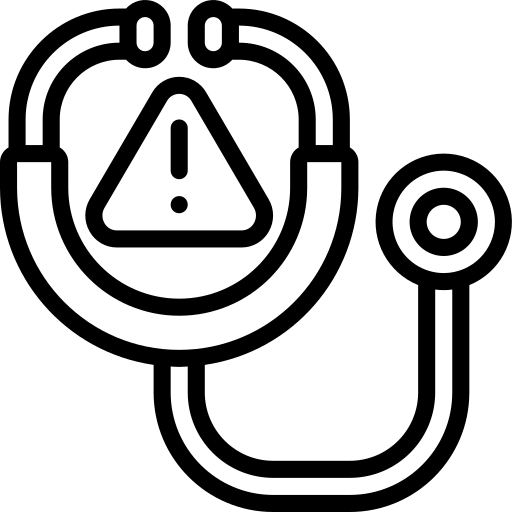 Снижение санитарно-эпидемических рисков
Улучшение профессионального потенциала сотрудников
Уменьшениеэмоционального выгорания
Создание новойотраслевой идеи
 Формирование новой корпоративной системы ценностей
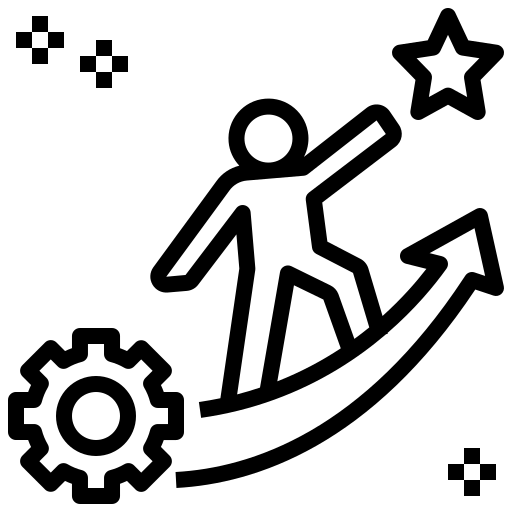 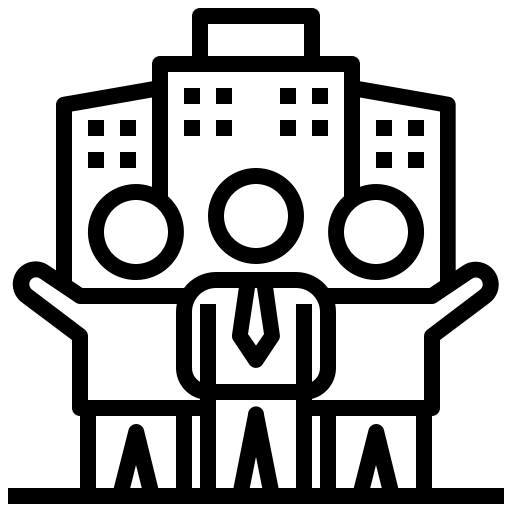 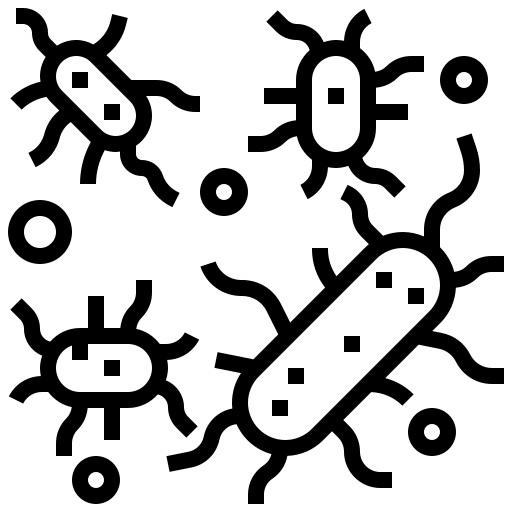 [Speaker Notes: Подводя итоги, ожидаемые эффекты от полной реализации концепции включают…]
Анализ концепции
ПервичныйSWOT-анализ
Концепция потенциальнореализуема
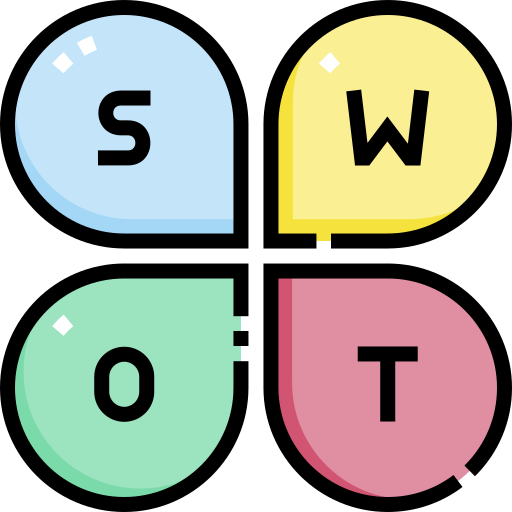 РасширенныйSWOT-анализ
Разработаннабор стратегий
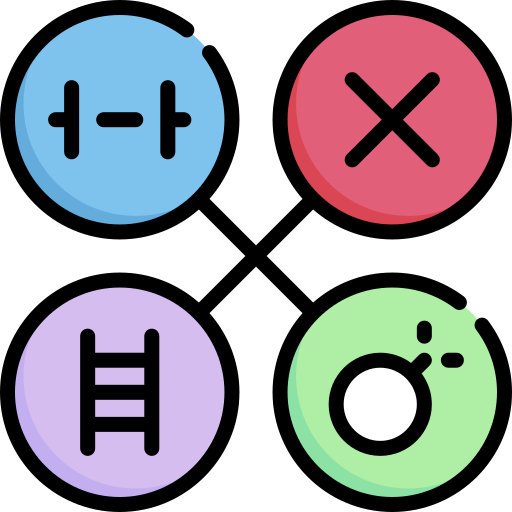 [Speaker Notes: КОМИССИЯ!
Также хотелось бы представить результаты первичного анализа концепции]
Анализ приоритетного региона для реализации концепции
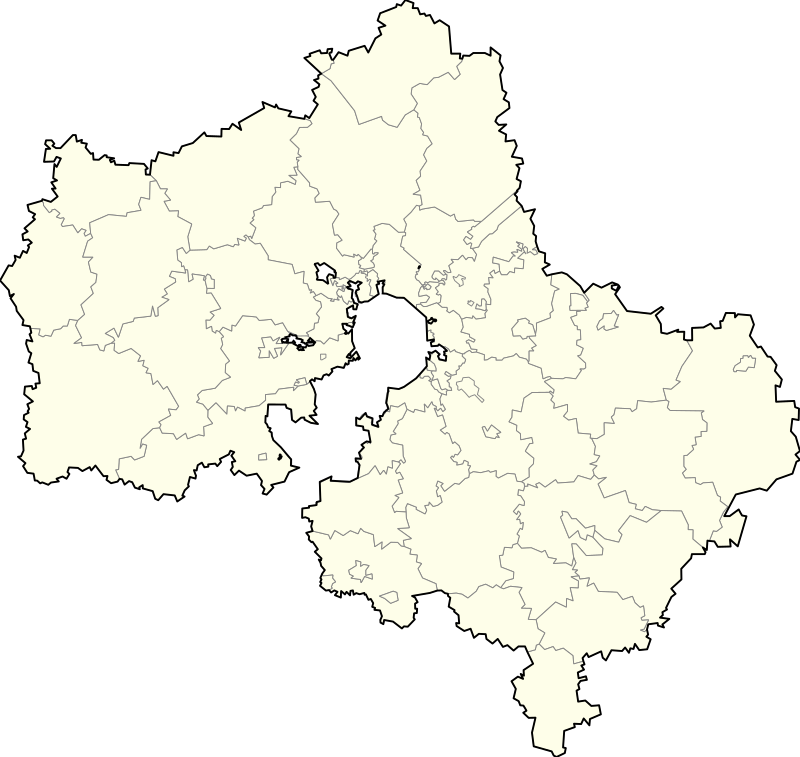 второй по численности населения регион РФ
Московская область
крупнейший в России научно-технический комплекс
второе место среди регионов РФ по объему промышленного производства
свыше 6400 объектов 
культурного наследия
0
КОЛИЧЕСТВО КАРДИОХИРУРГИЧЕСКИХ КЛИНИК В РЕГИОНЕ:
[Speaker Notes: В качестве приоритетного региона для реализации предлагаемой концепции выбрана Московская область по следующим причинам]
Тем временем в единственной областной профильной клинике
2022 год
…практически по всем видам помощи отмечается несоответствие объемов выполненных операций…
Основной стратегией, направленной на устранение
существующей проблемы, является развитие областной системы здравоохранения.
Проблема признана
Нужно развивать
ГДЕ ПРЕДЛОЖЕНИЯ?
Но КАК?
[Speaker Notes: Тем временем в единственной областной МО, располагающей]
Алгоритм реализации концепции и определение степени внедрения
Частичное внедрение
Концепция оптимизации
Да
Внедрение в действующую медицинскую организацию?
Многопрофильный стационар?
Нет
Да
Нет
Полное внедрение
Внедрение в рамкахстационара
Внедрение в рамкахотделения
Разработка архитектурного проекта с реализацией инновационных архитектурных подходов
Разработка дорожной карты внедрения инновационных организационных подходов
Разработка дорожной карты внедрения реализуемых инновационных организационных подходов
Регистрация и лицензирование
Постройка здания ивведение в эксплуатацию
Реализацияпрограммы внедрения
Контроль эффективности
Анализ результатов
Корректировка
[Speaker Notes: Концепция обладает гибкостью и может быть реализована как на этапе строительства новых МО, так и внедрена в существующие клиники. На данной слайде представлен алгоритм определения степени внедрения концепции.]
Необходимые ресурсы для реализации концепции
определение степени внедрения
строительство зданий/помещений
дорожная карта
бюджет
архитектурный проект
сертификация
лицензирование
оборудование
персонал
SDCA
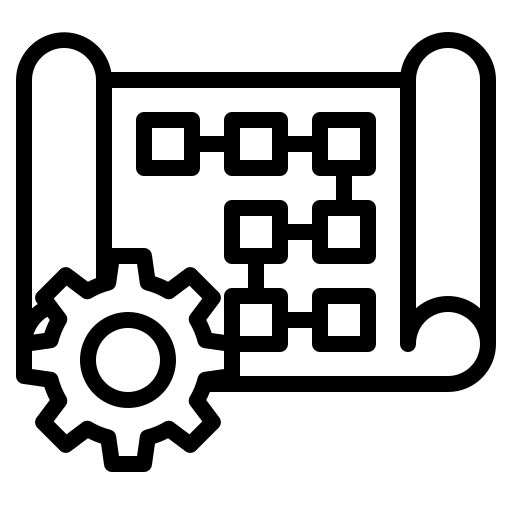 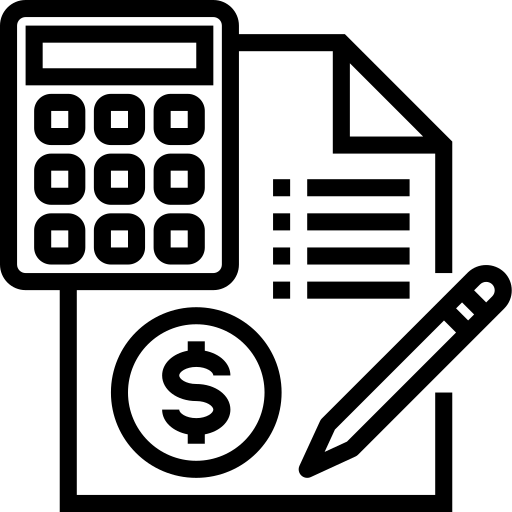 строительство
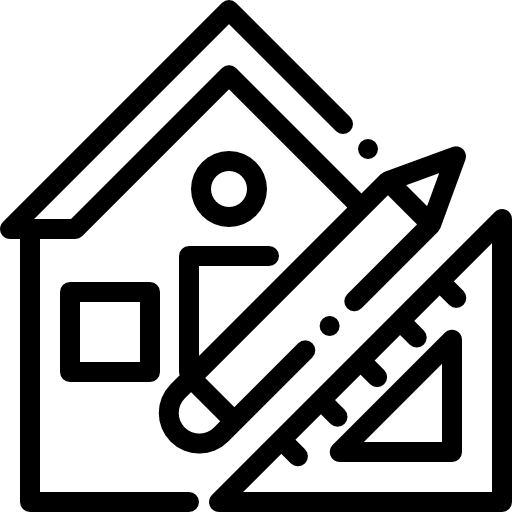 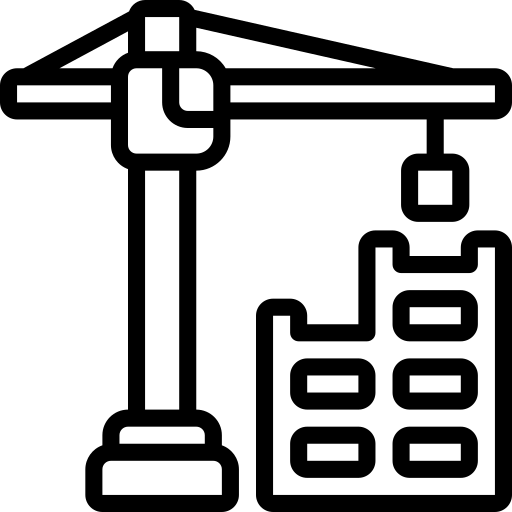 регистрация
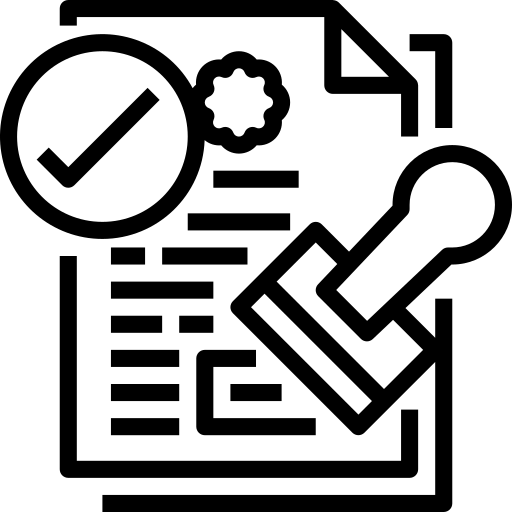 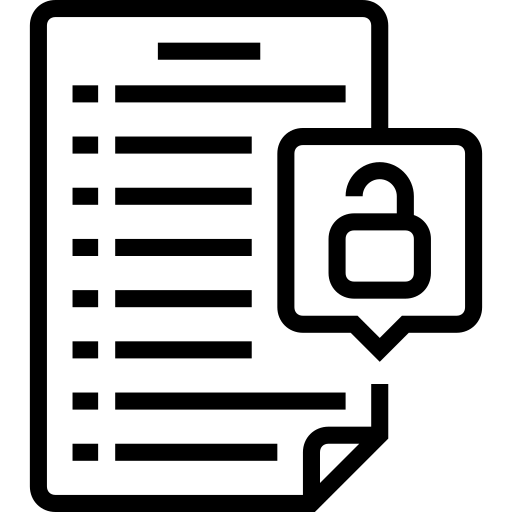 наполнение
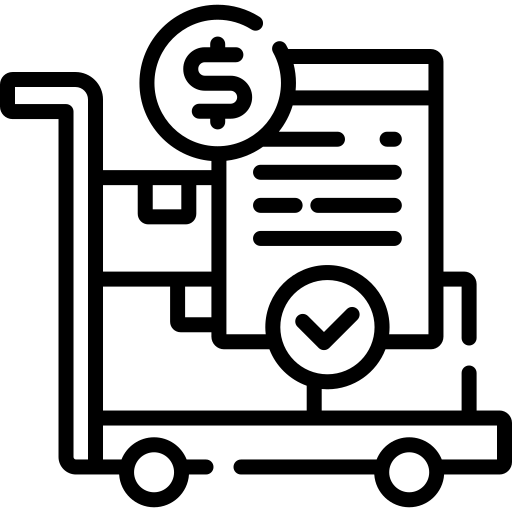 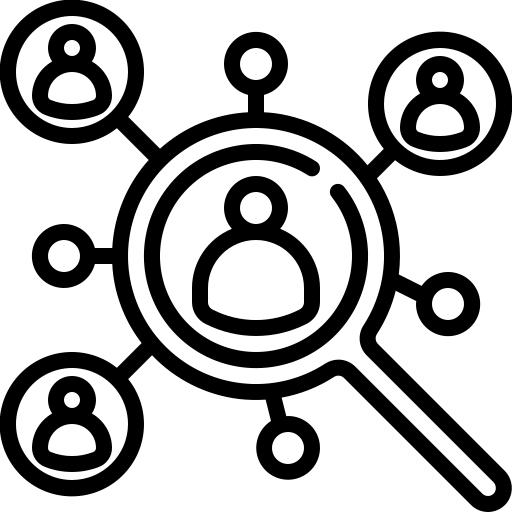 эксплуатация
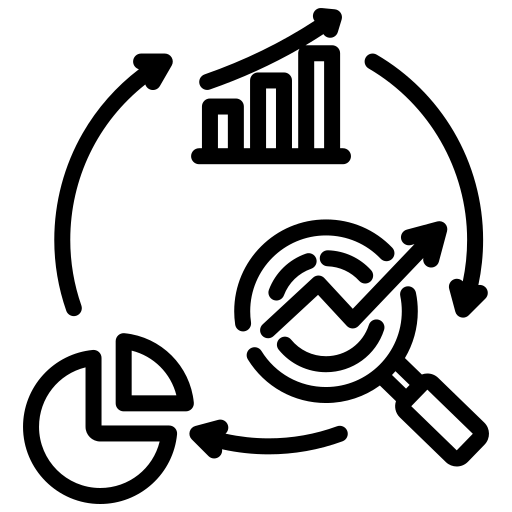 [Speaker Notes: Дальнейшие этапы реализации и требуемые для этого ресурсы представлены на данном слайде]
Дополнительные возможности использования концепции
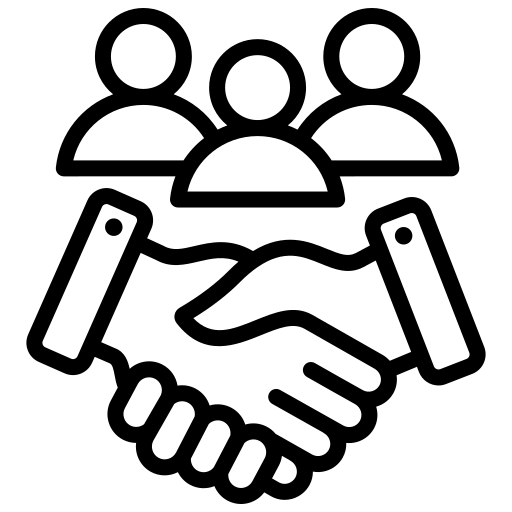 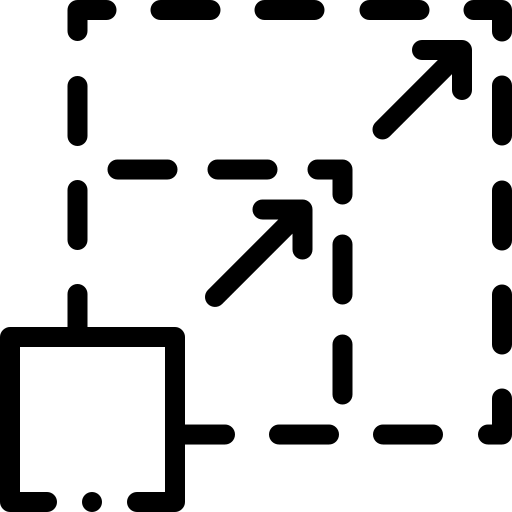 [Speaker Notes: Дополнительные возможности использования концепции включают ее использование для других хирургических профилей, и возможность масштабирования инфраструктурных решений в зависимости от требуемой коечной мощности]
СПАСИБО ЗА ВНИМАНИЕ!
Москва, 2023